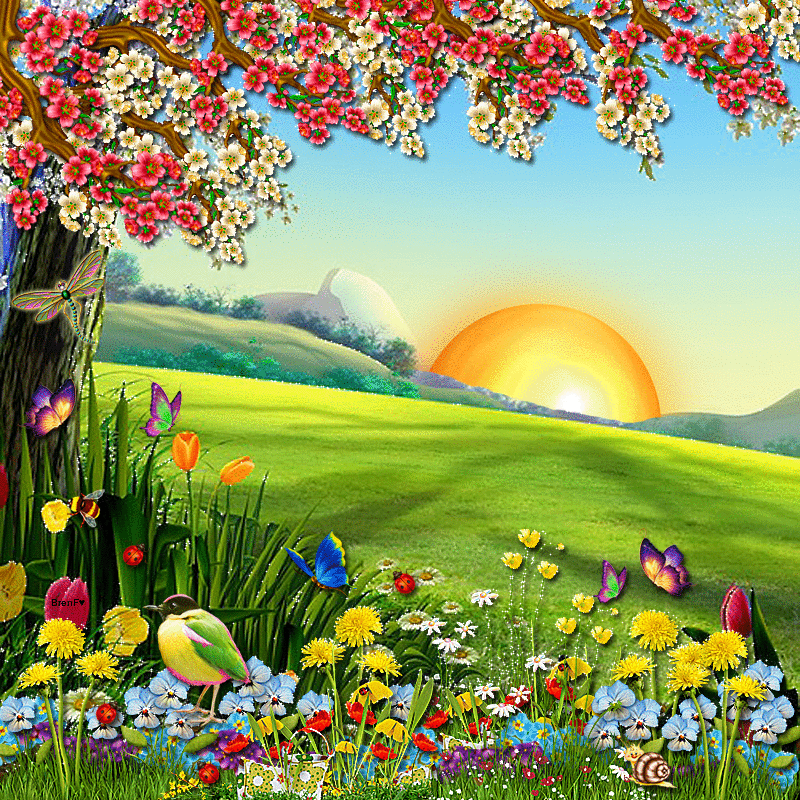 Welcome to my English class
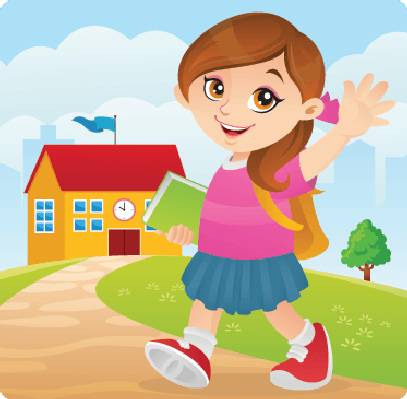 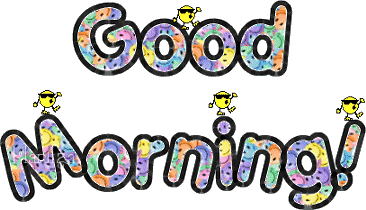 How are you doing today ?
Teacher’identy
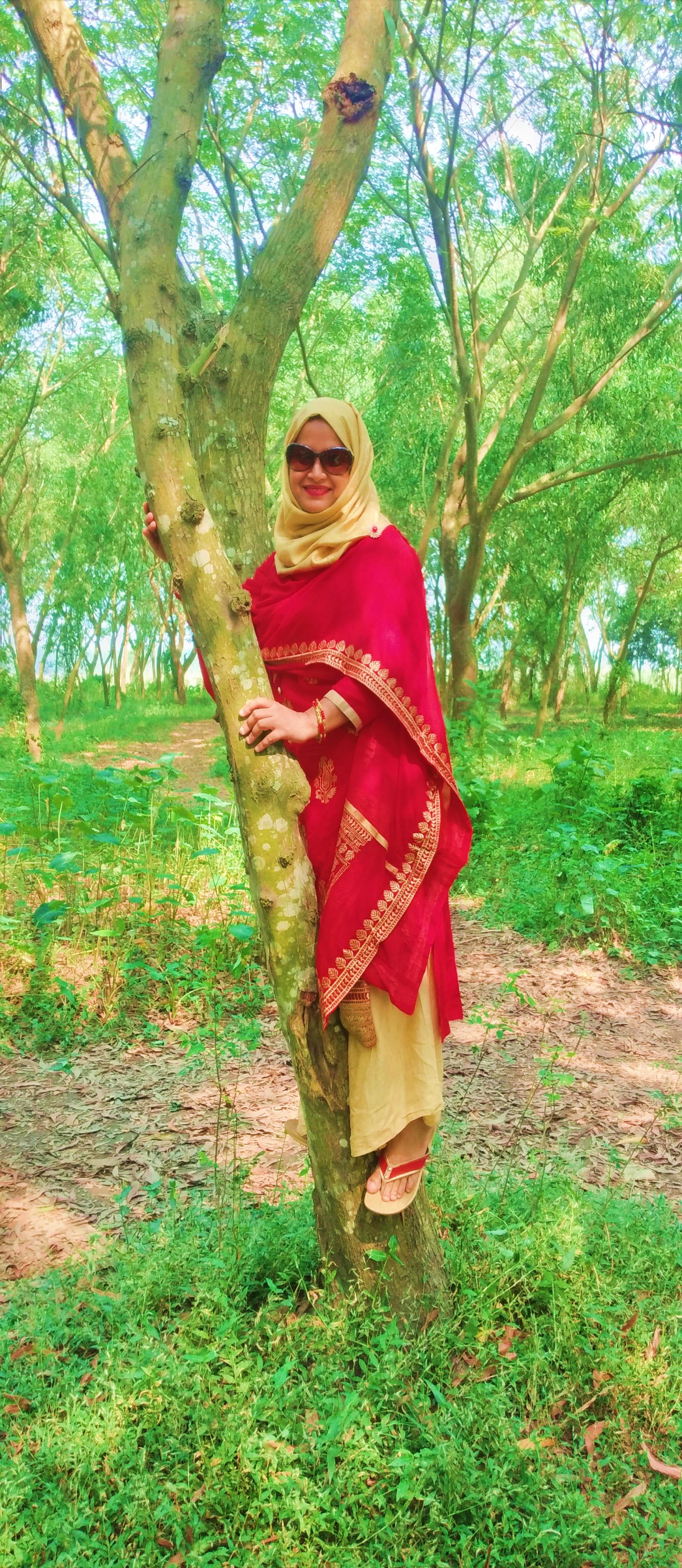 Kamrunnaher
Assistant teacher
Sreerampor purbopara govt.prymary school.
Raipura-Narsingdi
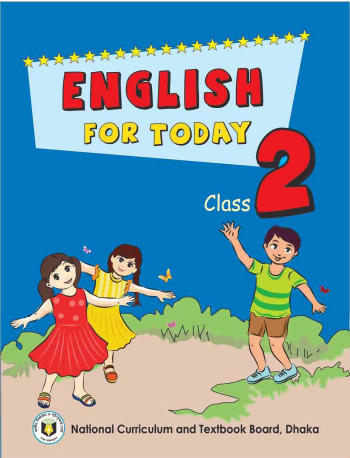 Class: Tow
Subject : English
Unit : 13 Days of the week
Lesson 1-3 (A)
Learning outcomes-
Listening
1.1.1become familiar with English sounds by listing to English words.
Speaking
1.1.1 Repeat after the teacher simple words and phrases  with proper sounds and stress .
1.2.1 Say simple words and phrases  with proper sounds and stress .. 
5.1.1 Say the name of the days of the week
 Reading
3.1.1 recognize and read the days of the week
Now we will sing the greeting song hello hello…
Do you know what day is it today ?
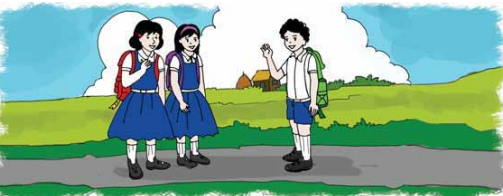 Today is sunday.
Do you know ,how to talk with anyone ?
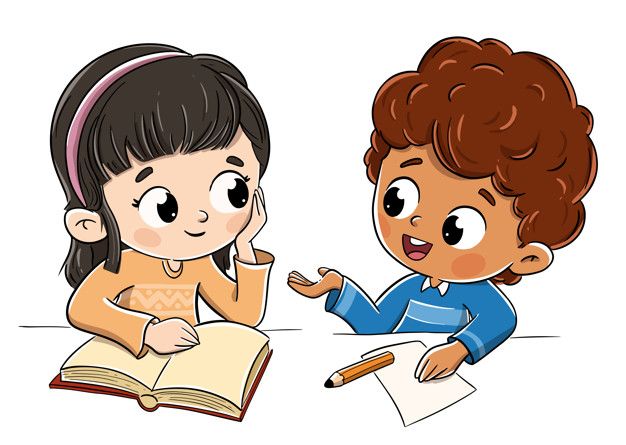 Come here Mitu and Ritu do the activity.
Now open your book at page 26.
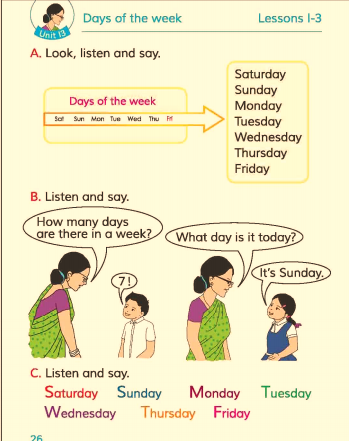 Look activity A.
Individual work
Find out new word.
Nice
সুন্দর
Meet
দেখা
Dialouge
কথোপকথন
Do you know what is it ?
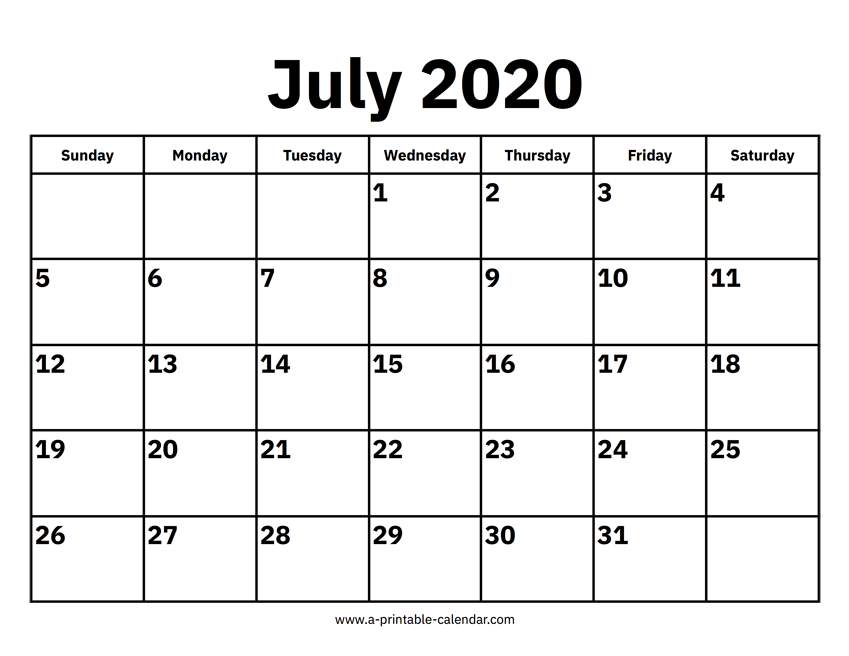 It is a calendar.
What can you see in this calendar ?
There are 7 days in a week.
Group work
Now you will practice do the activity between 3 students as like Mita,Ayesha,Salam.
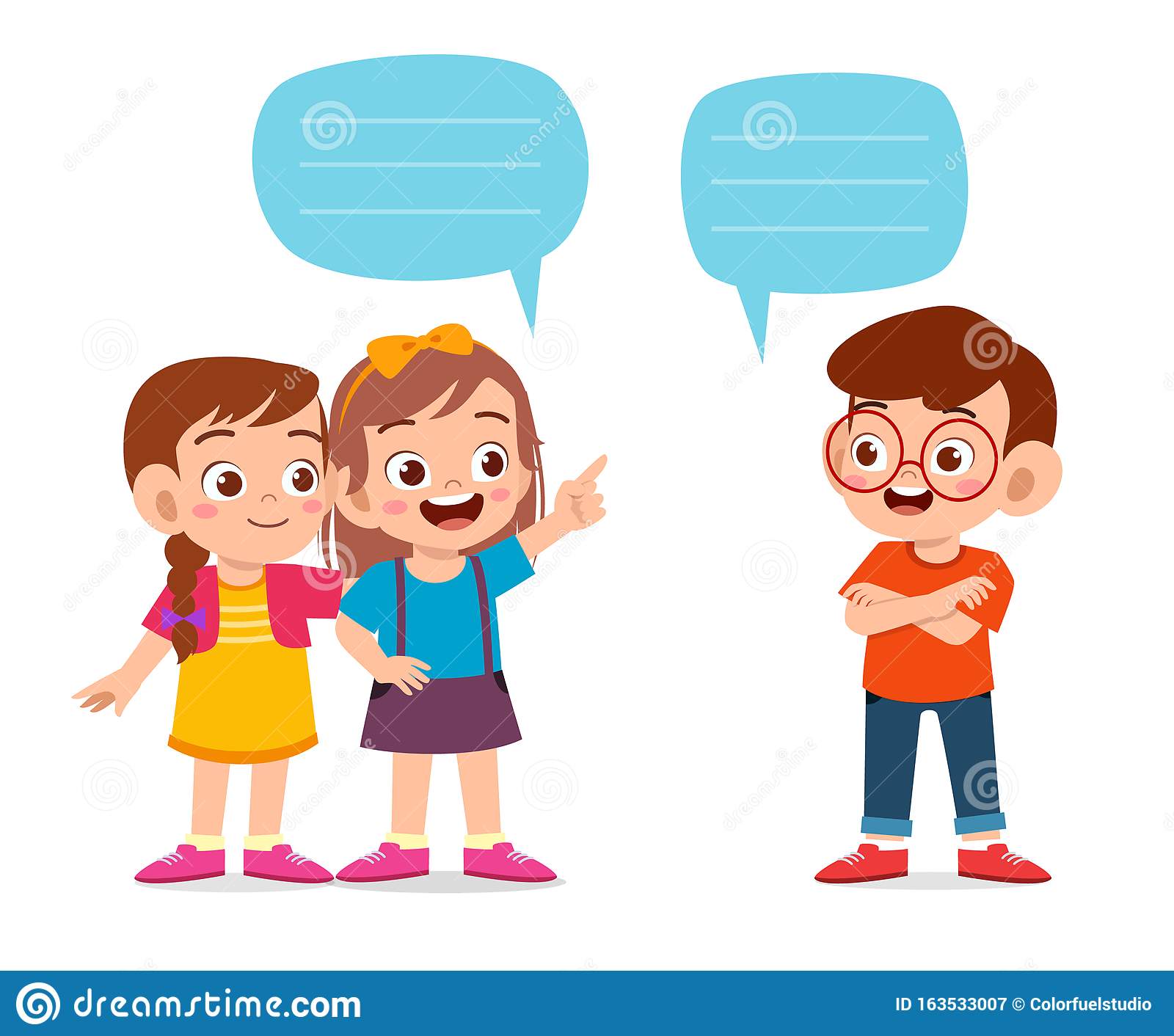 What we say after getting to know each other ?
Nice too meet you
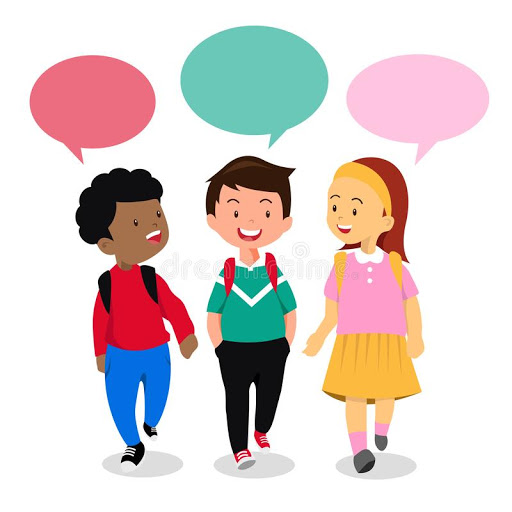 Now the 3 student will com forword and practice the dialouge as Mita,Ayesha,Salam.
One day one word
Meet–
দেখা
Nice to meet you.
Home work
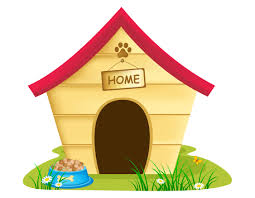 You will read the dialouge properlly .
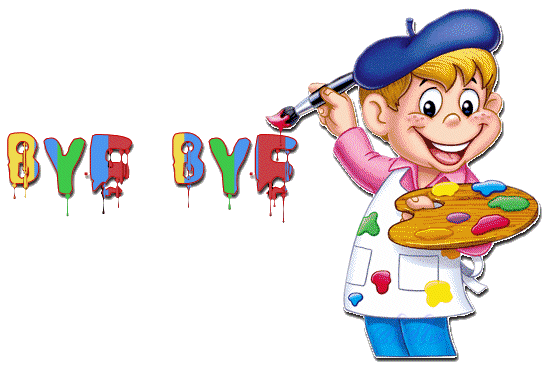 Thank you, that’s all for today
See you tomorrow.